Putting the Pieces Together
Basic Citation in APA format:
Book by a Single Author
Research for Academic Purposes
The basis of research is to READ and make notes: paraphrase or quotations.  

You are learning new information or you are confirming information that is NOT general knowledge.  

Since you are learning new things, when you report them to the teacher or the class, you need to give credit to the creator of the information -- the author or photographer, or videographer, or designer, or...

If you don't give credit, it is…
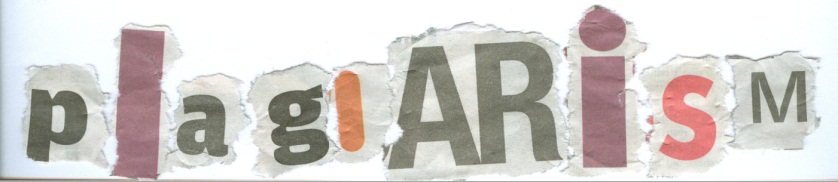 Why use APA?
In Science, Phys. Ed., and the Social Sciences, we use the American Psychological Association’s method of cataloguing our research sources.

You must give credit to ALL facts, ideas and images that you did not create on your own.  Yup, ALL FACTS, IDEAS AND IMAGES.

You must give credit to your research in two places:
On a References page
As an embedded (in-text) citation
Book by a Single Author
References:

Last name, initial. (year). Title of Book. City of Publication: Publisher.

Embedded (in-text) citation:

(Last name, year, p. #)
Book by a Single Author
References

Maxwell, G.
Book by a Single Author
References

Maxwell, G. (2014).
Book by a Single Author
References

Maxwell, G. (2014). Putting the Pieces Together.
Book by a Single Author
References

Maxwell, G. (2014). Putting the Pieces Together. Whitby:
Book by a Single Author
References

Maxwell, G. (2014). Putting the Pieces Together. Whitby: Hawkstone Publishing, Ltd.
Book by a Single Author
Embedded (in-text) citation

Teens are congratulated for taking the initiative: "Students with intrinsic motivation are more likely to succeed in both academic and social situations" (Maxwell,
Book by a Single Author
Embedded (in-text) citation

Teens are congratulated for taking the initiative: "Students with intrinsic motivation are more likely to succeed in both academic and social situations" (Maxwell, 2014,
Book by a Single Author
Embedded (in-text) citation

Teens are congratulated for taking the initiative: "Students with intrinsic motivation are more likely to succeed in both academic and social situations" (Maxwell, 2014,  p.
Book by a Single Author
Embedded (in-text) citation

Teens are congratulated for taking the initiative: "Students with intrinsic motivation are more likely to succeed in both academic and social situations" (Maxwell, 2014,  p. 199).
Book by a Single Author
Embedded (in-text) citation: Quotation and Paraphrase

Teens are congratulated for taking the initiative: "Students with intrinsic motivation are more likely to succeed in both academic and social situations" (Maxwell, 2014,  p. 199).

Overall, teens who are self-motivated do better in school and with friends than teens who are motivated by money or grades (Maxwell, 2014, p. 199).
Book by a Single Author
References
Maxwell, G. (2014). Putting the Pieces Together. Whitby: Hawkstone Publishing, Ltd.

Embedded (in-text) citation
Teens are congratulated for taking the initiative: "Students with intrinsic motivation are more likely to succeed in both academic and social situations" (Maxwell, 2014,  p. 199).